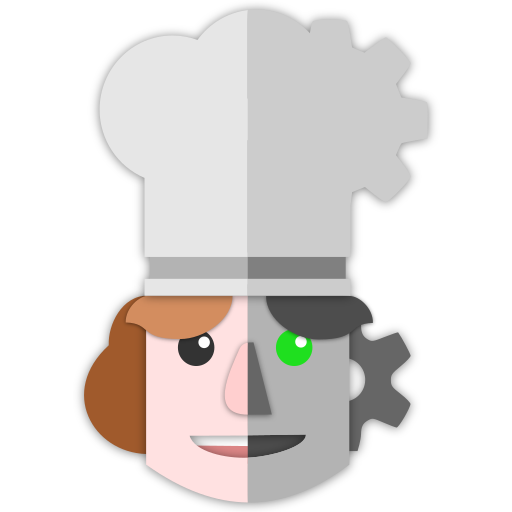 Cybersecurity Zero to Hero with CyberChef
Jonathan Glass
Script for the next ~50 mins
Slide Legal made me make
The views that I express are my own and do not necessarily represent 
those of the Federal Reserve Bank of New York or the Federal Reserve System
those of the University of Richmond School of Professional and Continuing Studies
sound cybersecurity advice in general.
View at your own risk
I refuse to tell you which is which
Introductions
Jonathan Glass
Federal Reserve (Present)
Malware Analyst
Local and National Incident Responder
Forensic Analyst
University of Richmond School of Professional and Continuing Studies (Present)
Adjunct Instructor
Digital Forensics
Malware Analysis
Black/Blue Hat Python
10 years Cybersecurity
9 years USAF
GCIH, GAWN, GCFA, CISSP, CEH, MODOK, MCSE, GPYC
BS in InfoSec, MBA
http://jon.glass
email@jon.glass
@GlassSec
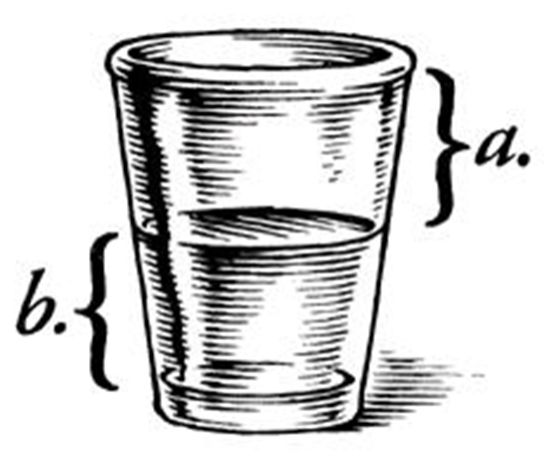 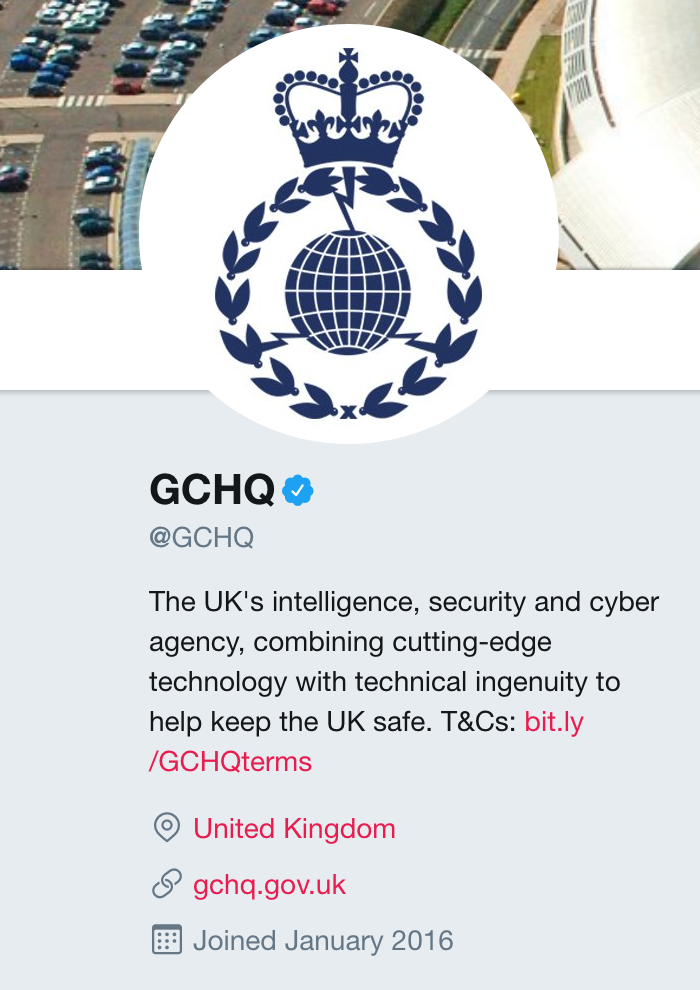 CyberChef
https://gchq.github.io/CyberChef/
The Cyber Swiss Army Knife - a web app for encryption, encoding, compression and data analysis
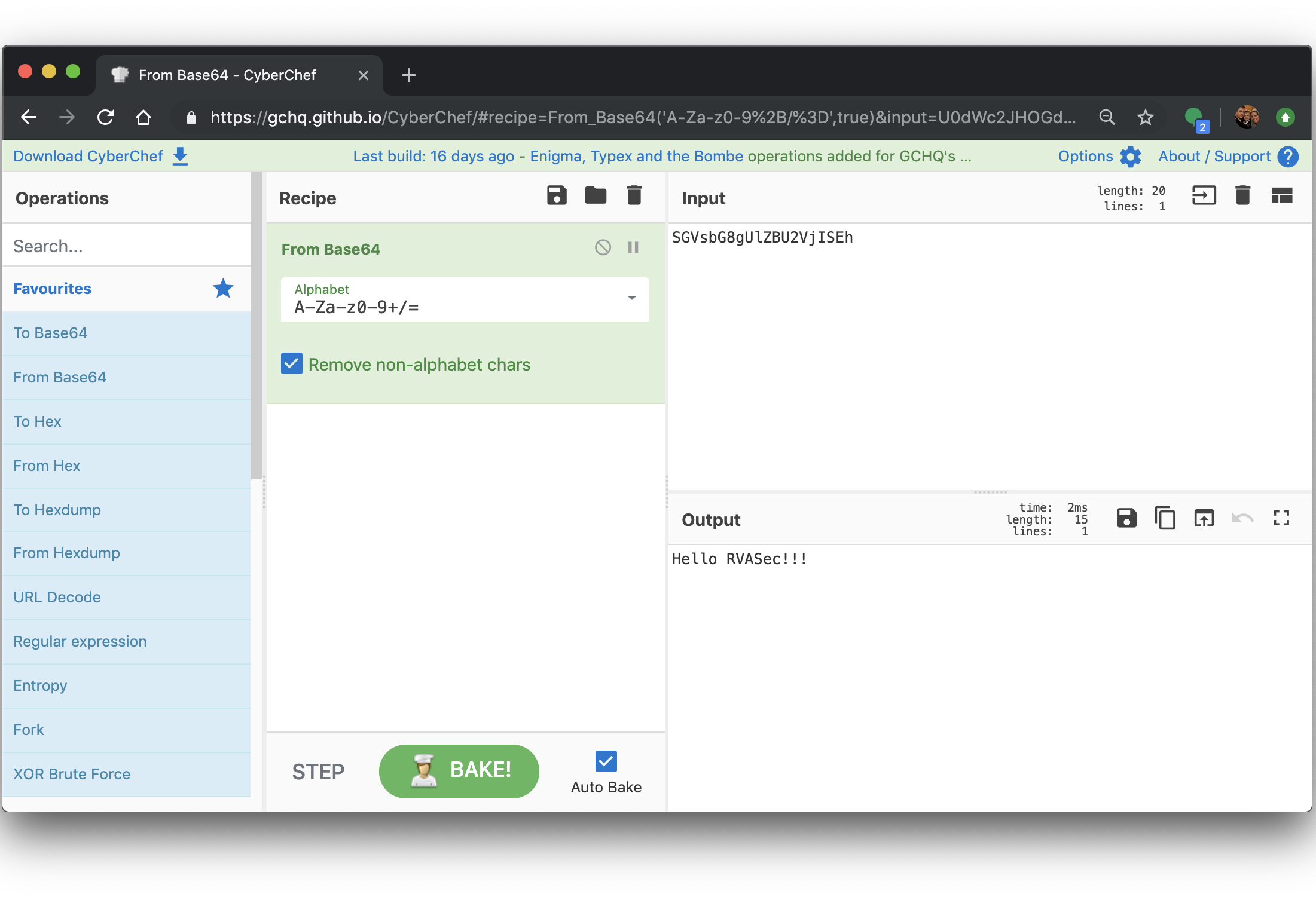 How does it work?
1
4
2
3
[Speaker Notes: How it works
There are four main areas in CyberChef:
The input box in the top right, where you can paste, type or drag the text or file you want to operate on.
The output box in the bottom right, where the outcome of your processing will be displayed.
The operations list on the far left, where you can find all the operations that CyberChef is capable of in categorized lists, or by searching.
The recipe area in the middle, where you can drag the operations that you want to use and specify arguments and options.]
Powerful Operations
From/To Hex
From/To Base64
URL Encode/Decode
Regular Expression
XOR Brute Force
Decode Text
CSV to JSON
JSON to CSV
RC2, RC4, DES, Triple DES, AES Encrypt/Decrypt
Bitwise operations
HTTP request
JPath Expression
Strings
Extract Filepaths
Extract EXIF
Zip/Unzip
Tar/Untar
All the Hashes
Syntax Highlighting
Script Beautify
Render Image
XKCD Random Number
300+ and growing!
Value of CyberChef
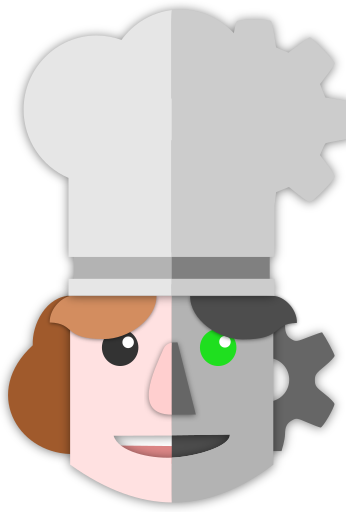 Value of CyberChef
Reduces the entry threshold for Cybersecurity tasks
Drag and Drop operations
Menu of things to try
Web GUI
Solid platform to demonstrate programming concepts
Functions, Order of operation, data types…
Visualize data manipulation step by step
Trick students into coding with RegEx
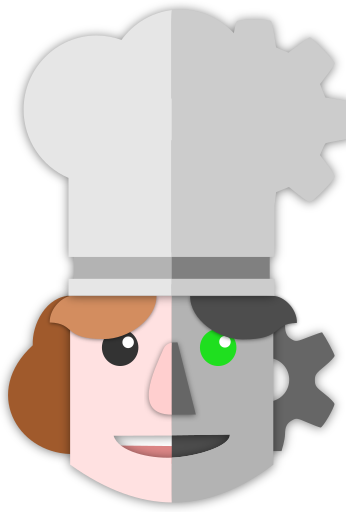 Value of CyberChef
Serverless and Static
Runs client side
Nothing to install
Cross-browser compatibility
Parses HTTP GET Parameters
Recipes can be bookmarked in browser with input data
Post URLs to Blogs with steps, comments, and input data
Not overly difficult to customize
Free!
REAL STATISTICS…probably not made up.
Intro to Digital Forensics
Basic tasks easier in CyberChef but Python becomes very necessary.
Intro to Malware Analysis
Small tasks can be combined to get big results but Python is still needed for most analysis
Black Hat Python
Some tasks might be easier but we use Python for everything so…¯\_(ツ)_/¯
Work
Wide variety of tasks, most are easier with Python until complexity reaches critical point where it really doesn’t matter what I am using. :D
Small Recipes Using CyberChef
Tons of value from the quick operations
Base64 Decode
Unzipping a Password Protected Zip File
Combining ‘Unzip’ and ‘From Base64’
Resolving a List of Domain Names
YARA? Sure!
Medium Recipe using CyberChef
Deobfuscating Emotet v4 Downloader
Space Reserved for Emotet
MUMMY SPIDER is a criminal entity linked to the core development of the malware most commonly known as Emotet or Geodo.
The phishing campaign by MUMMY SPIDER consisted of a malicious macro-enabled Microsoft Word document sent as an email attachment. 
When recipients opened the weaponized document and macros are enabled on the machine (which is quite typical), an obfuscated PowerShell command was launched.
https://www.information-age.com/ecrime-cyber-network-123482383/
Grab RegExOperation
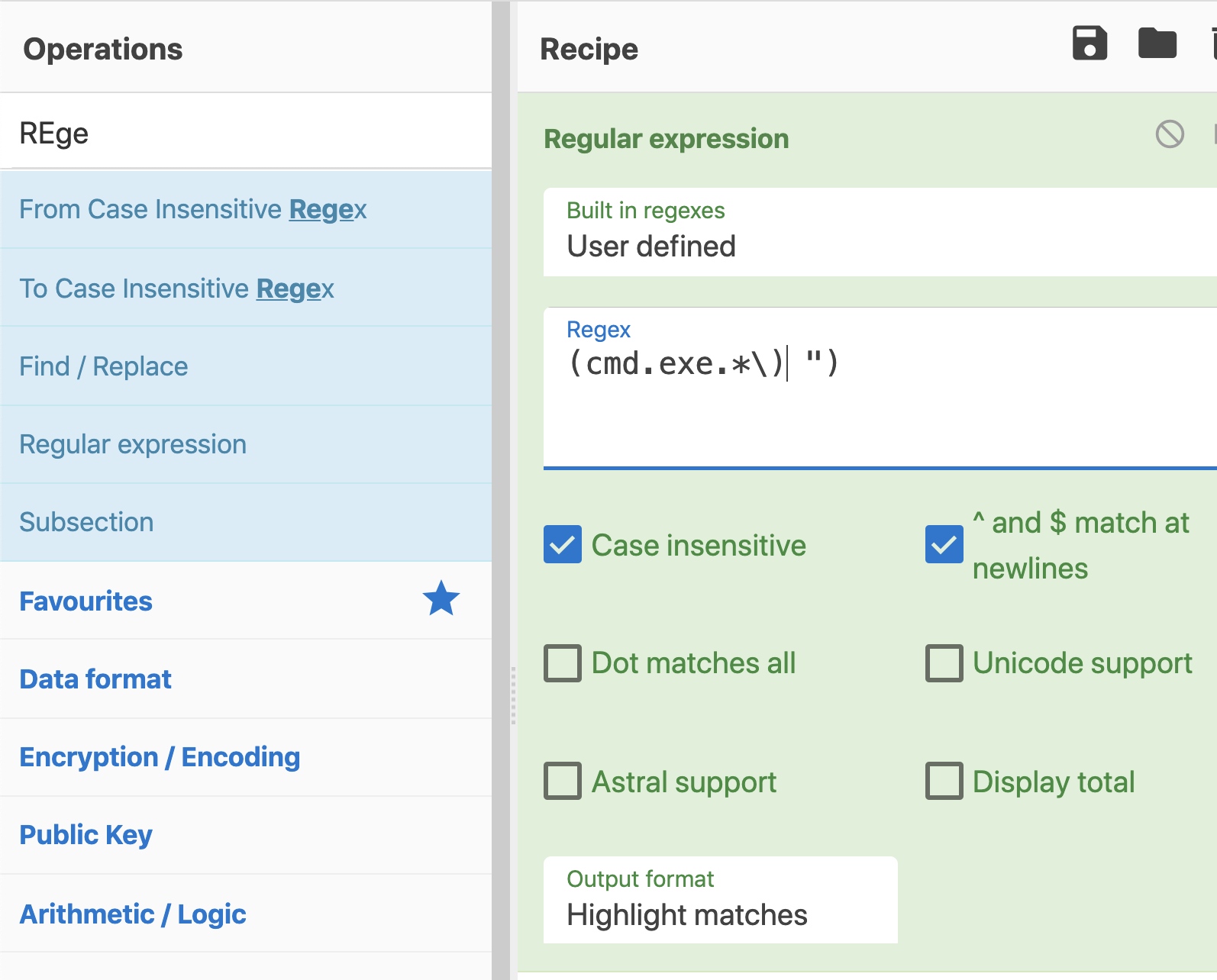 I use RegEx for as much as possible
You should too
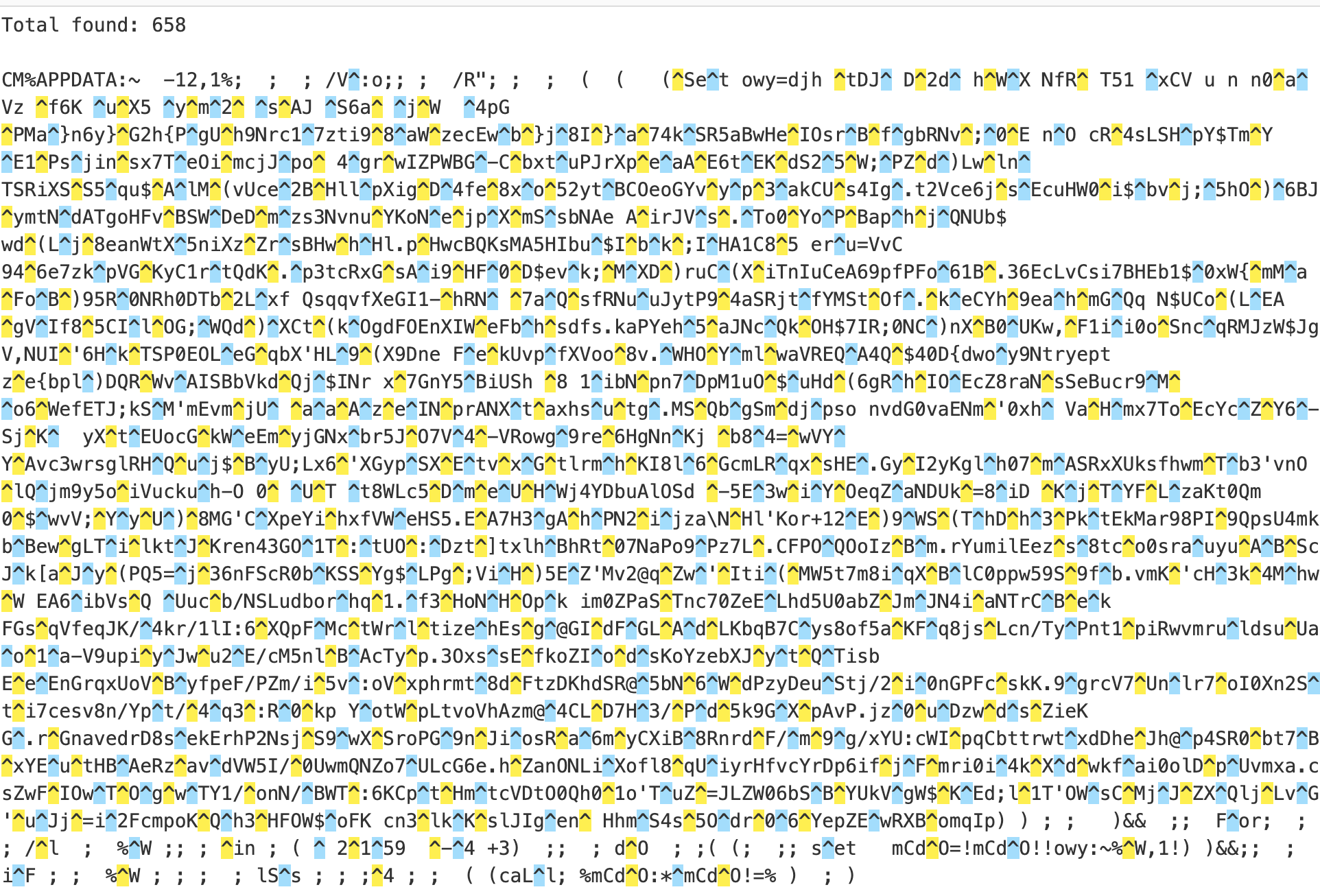 Too Many Carets(^)!!!
We should remove the DOS Obfuscation to get a better picture of this mess
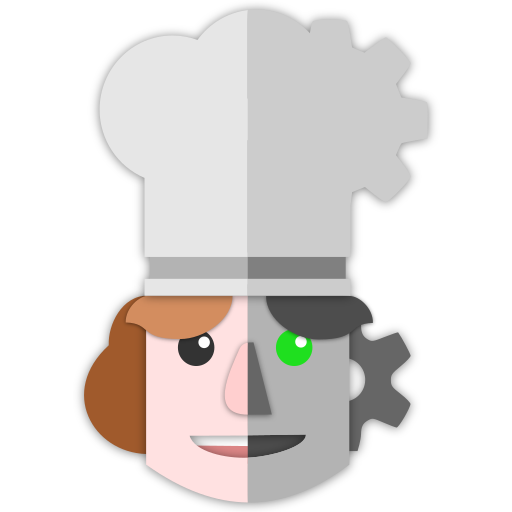 #1 Sets an environment variable filled with #2 mostly gibberish.
#3 loops backward from the end and grabs every 4th character.
#1
#2
#3
More RegEx to Capture the Obfuscated Code
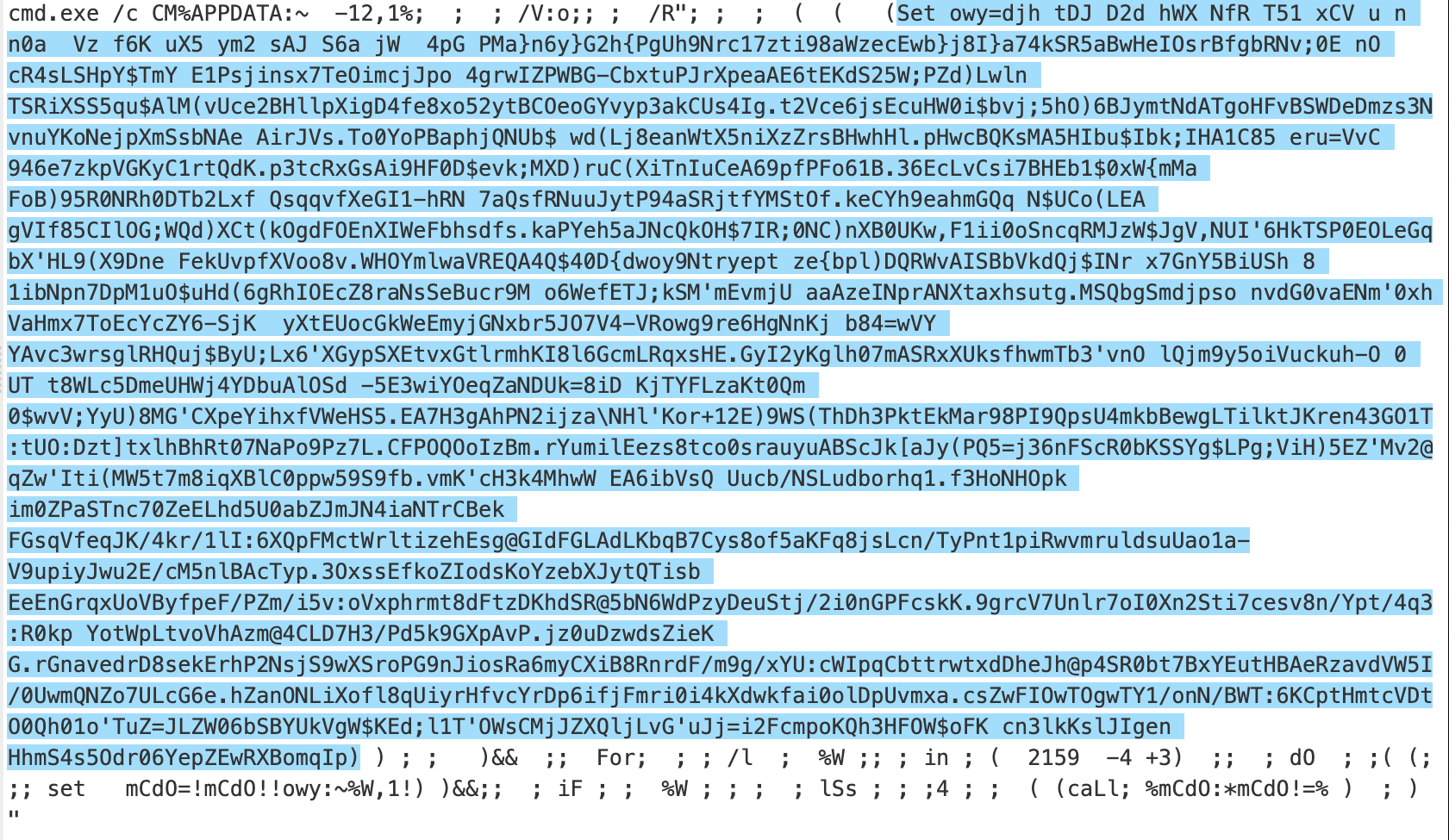 Reverse The Obfuscated Code
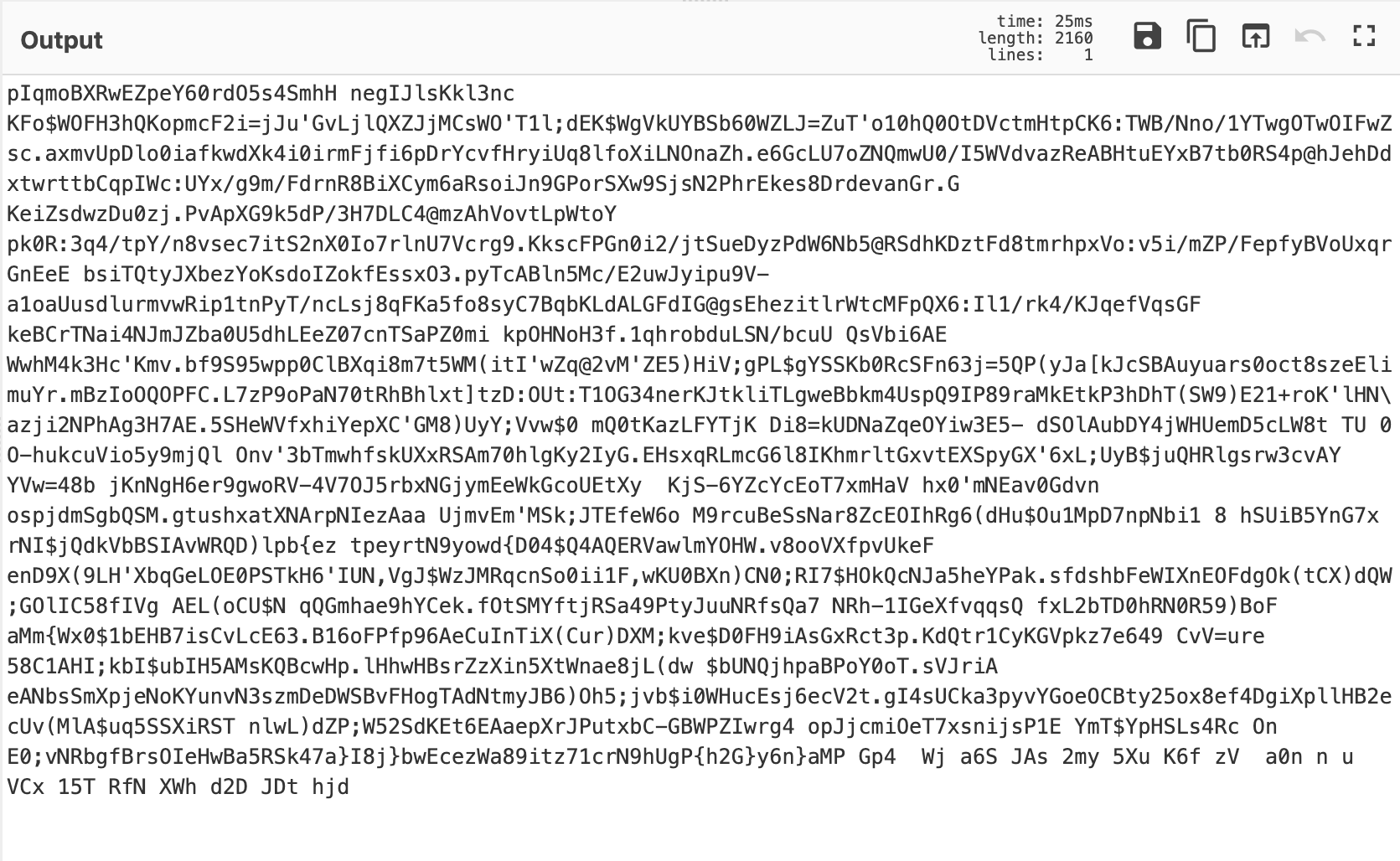 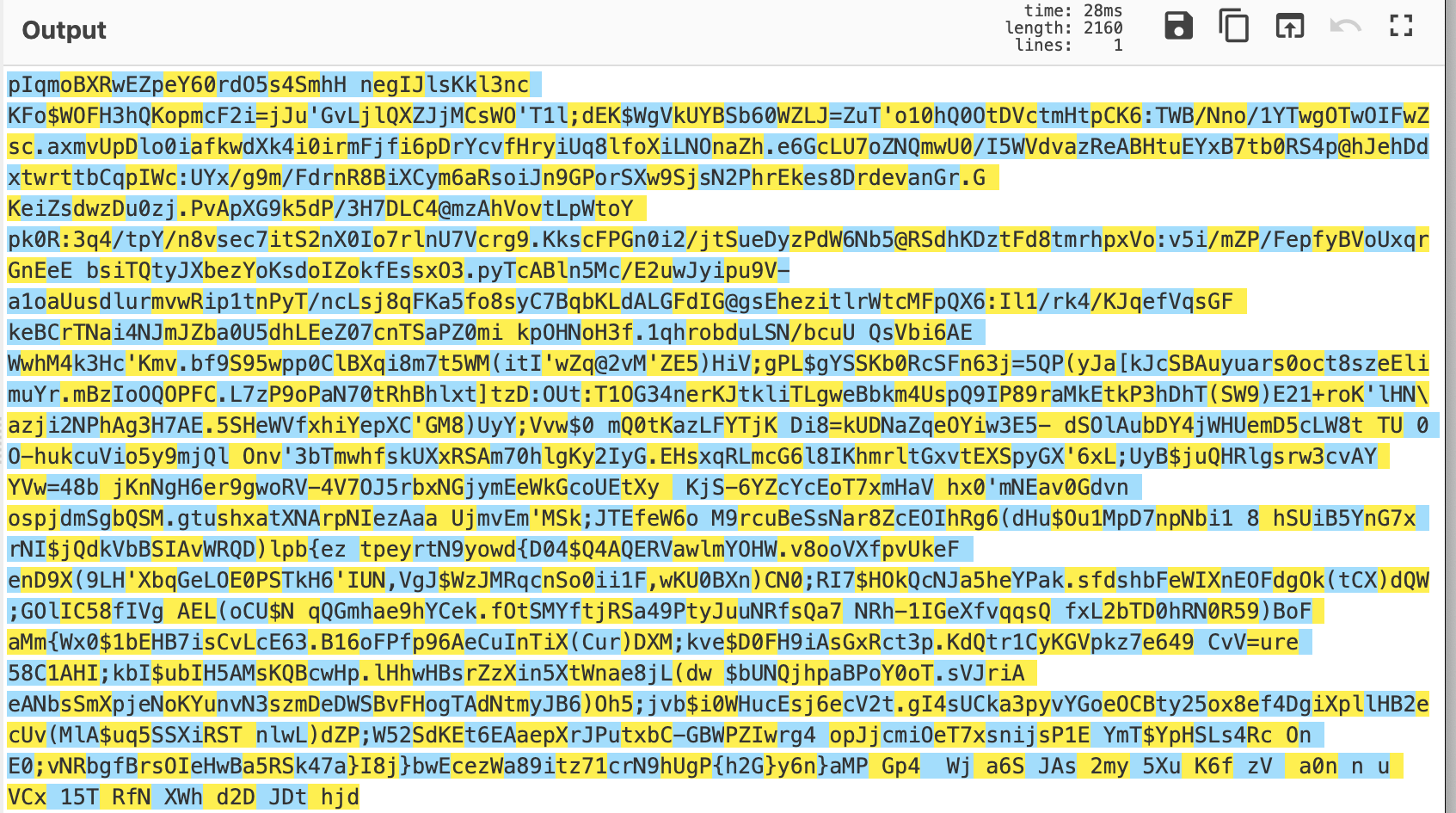 More RegEx!  “(.)…”
Capture the first character, skip 3, repeat
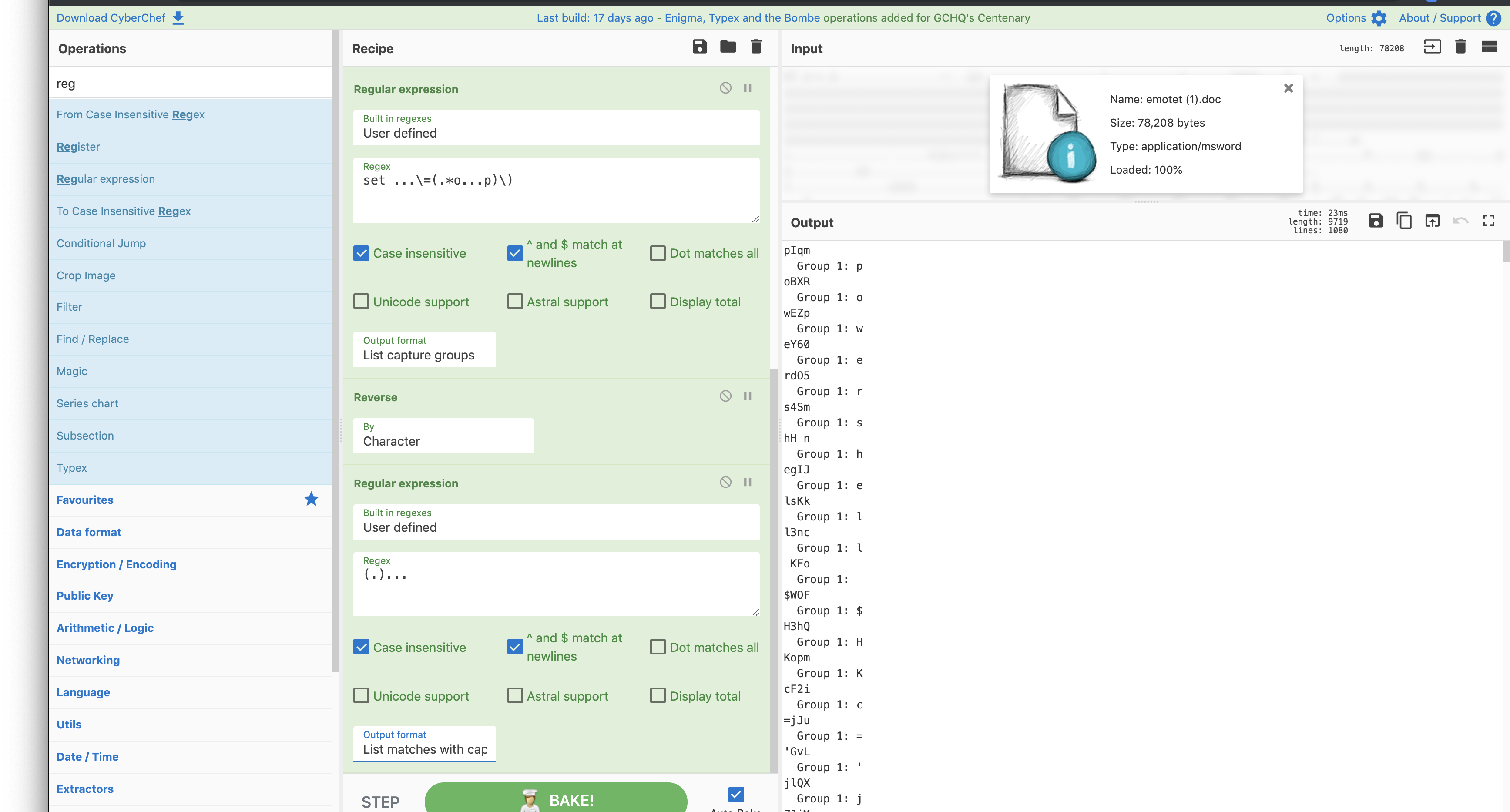 A Pattern Emerges!!!
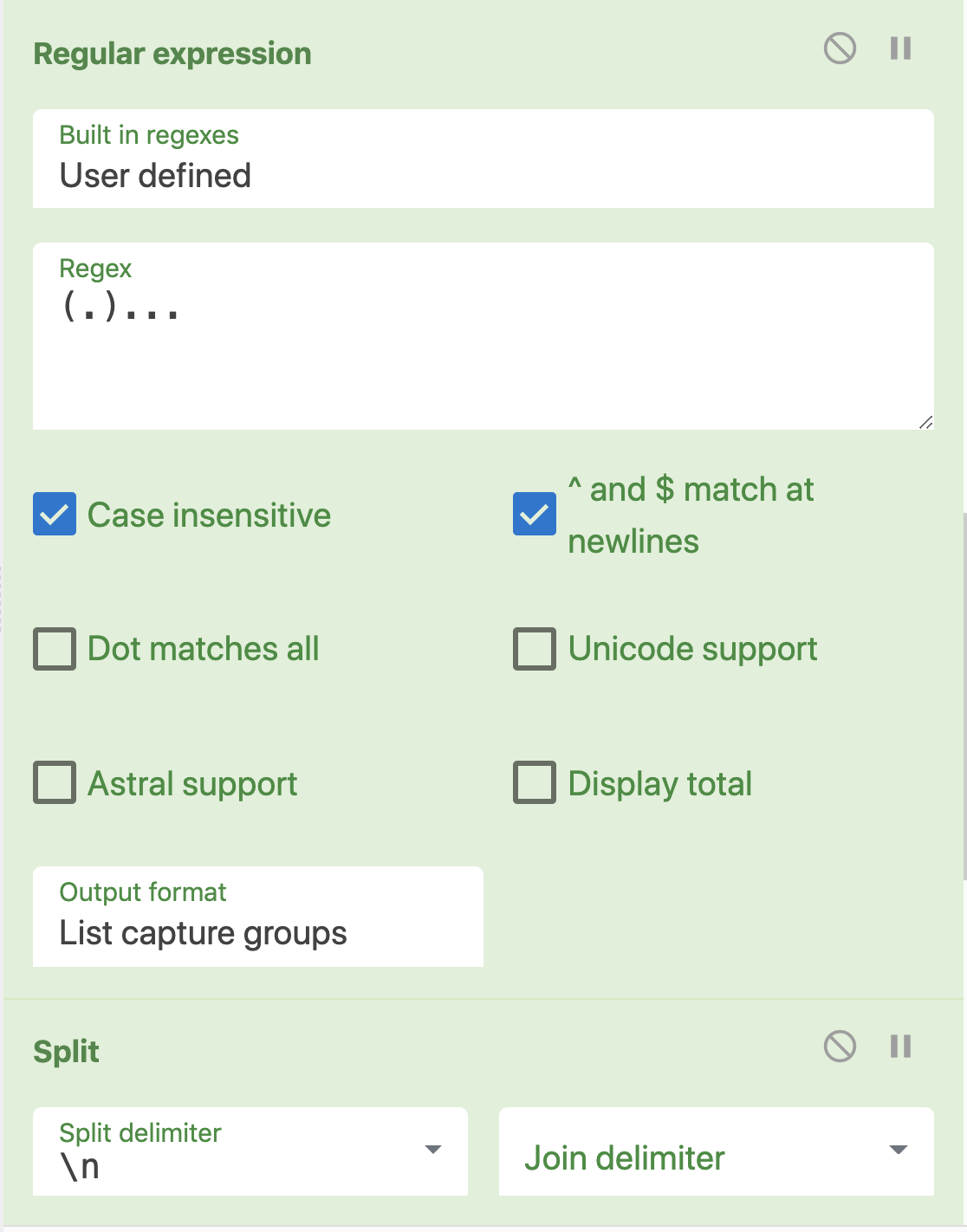 Now we have deobfuscated code for the downloader!!!
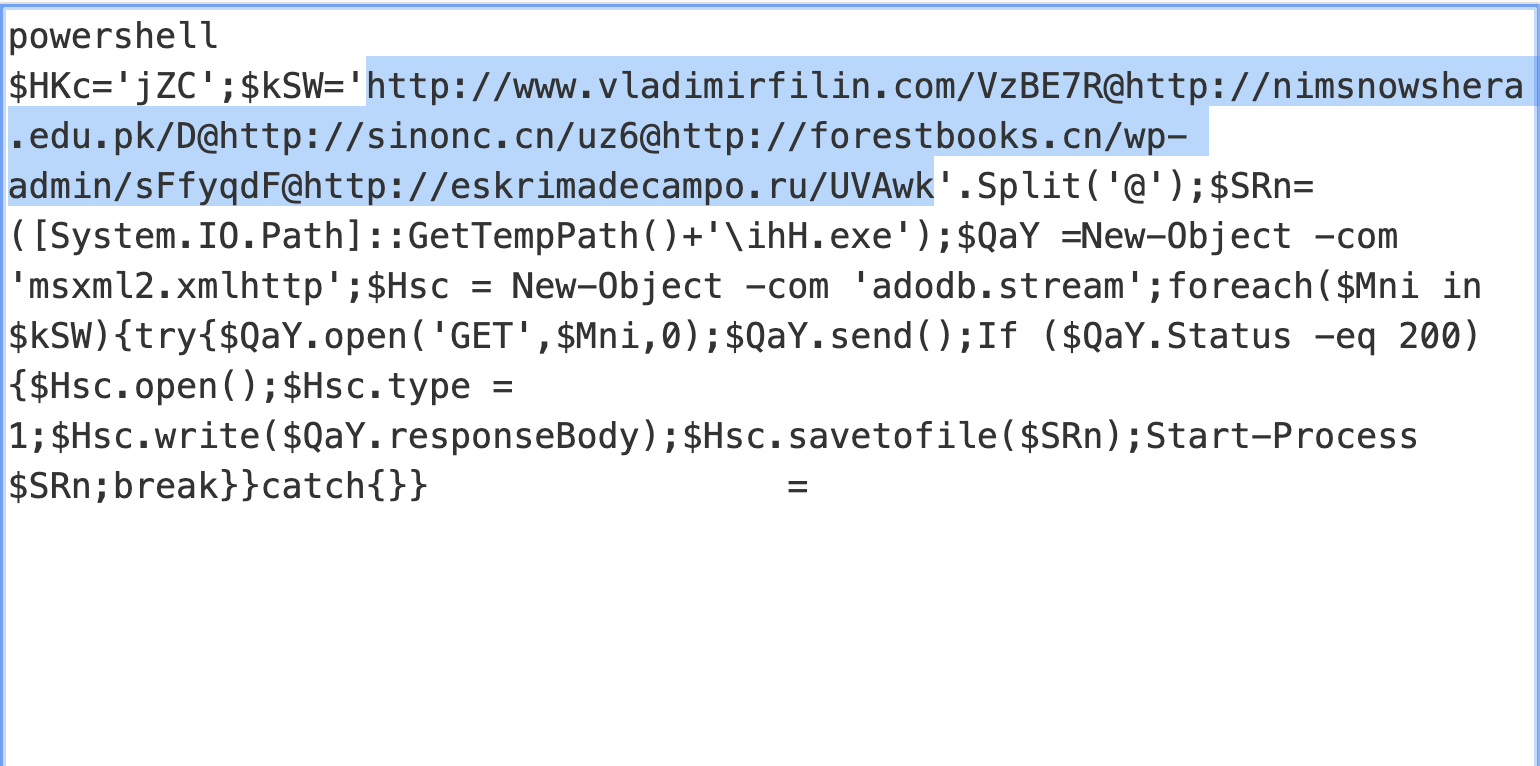 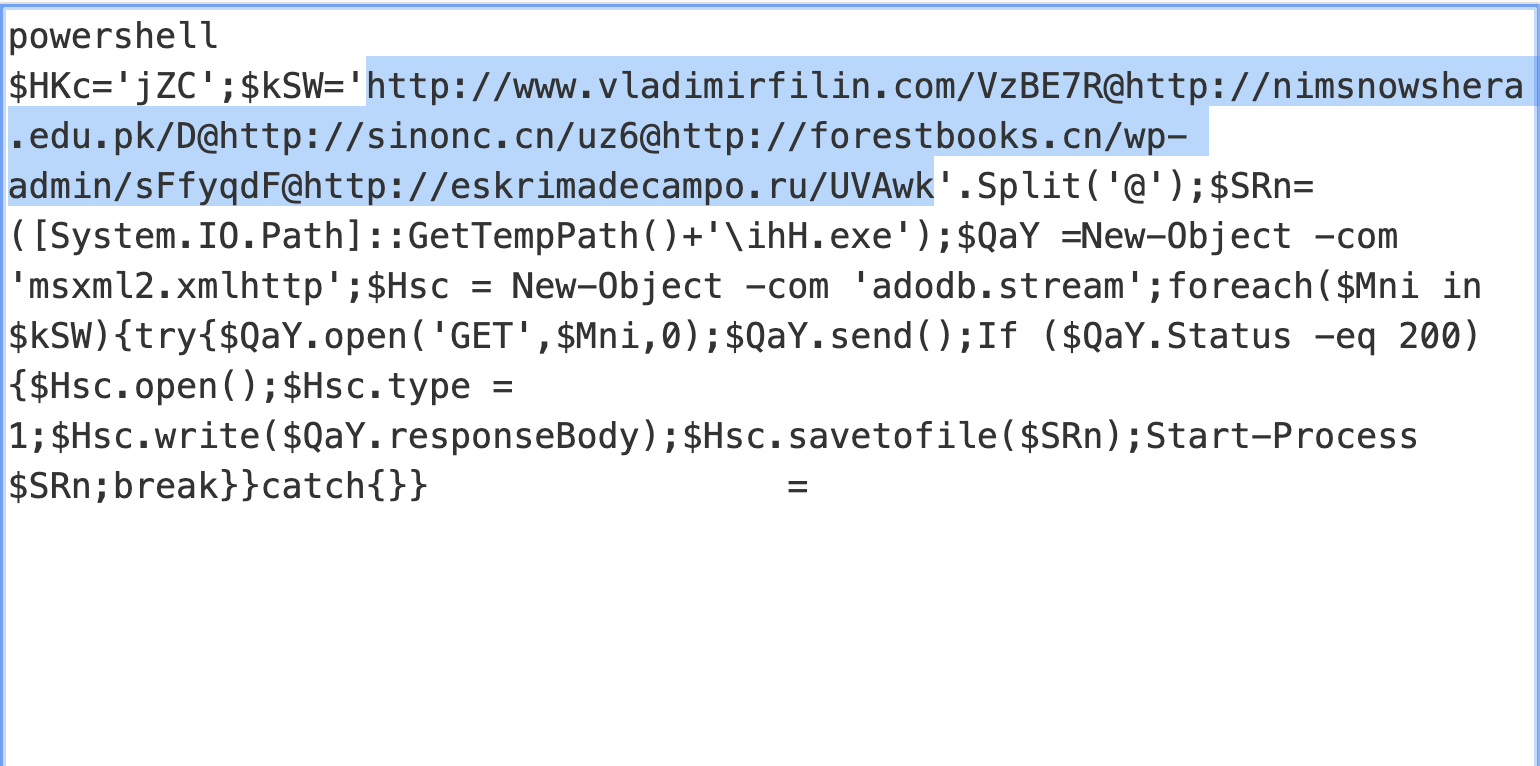 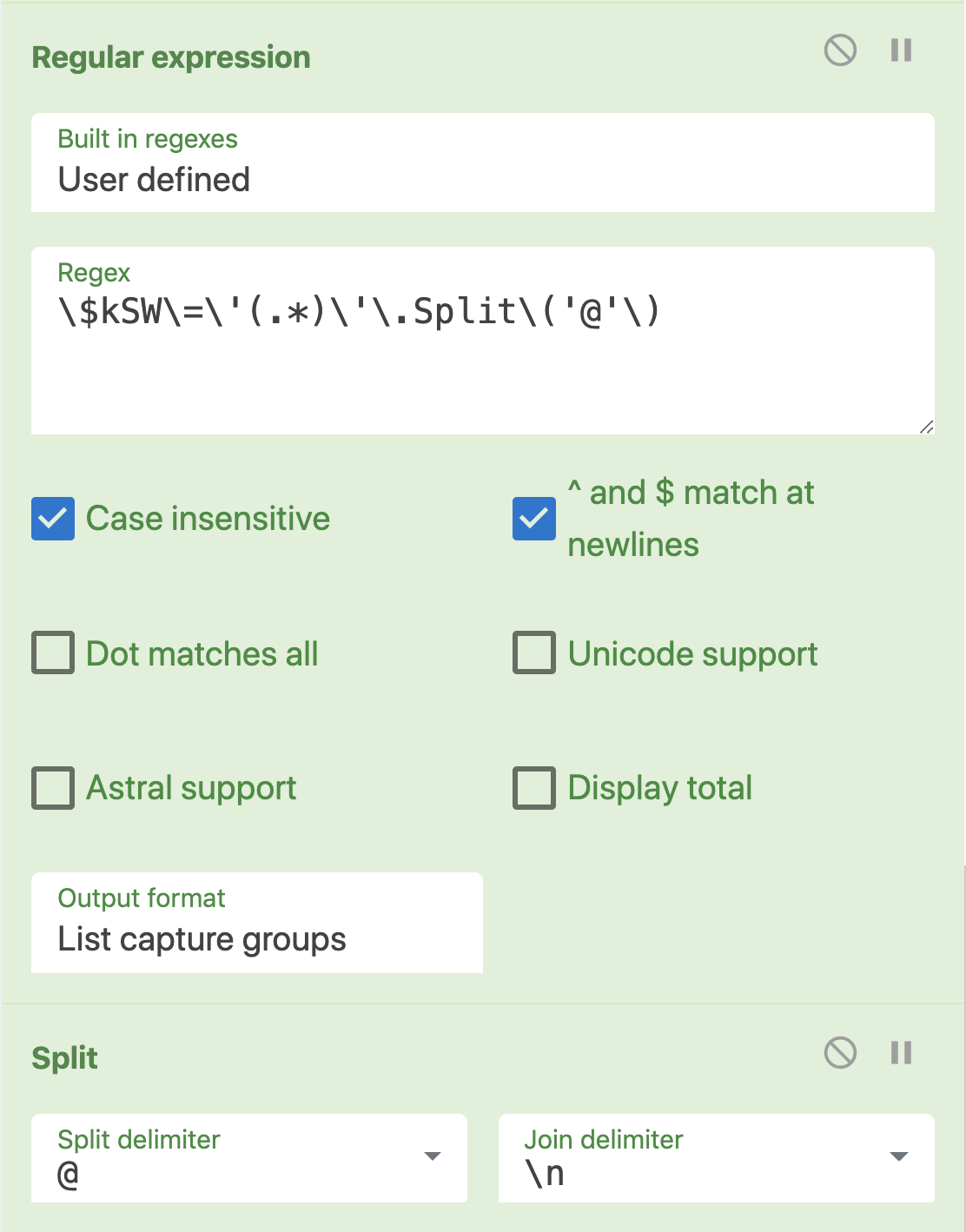 One final round of RegEx and using the Split Operator…
We have FIVE glorious C2 addresses for the price of one!
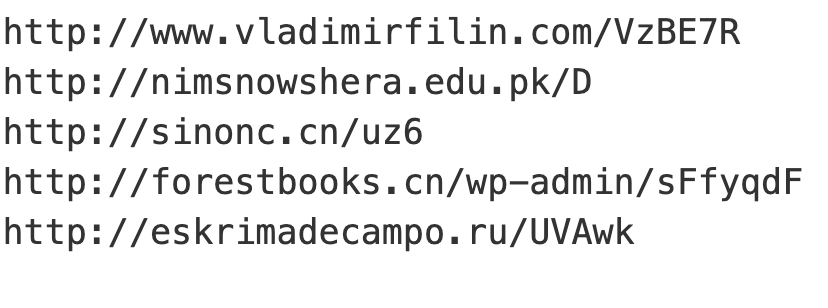 Structure from chaos in 8 Drag and Drop operations
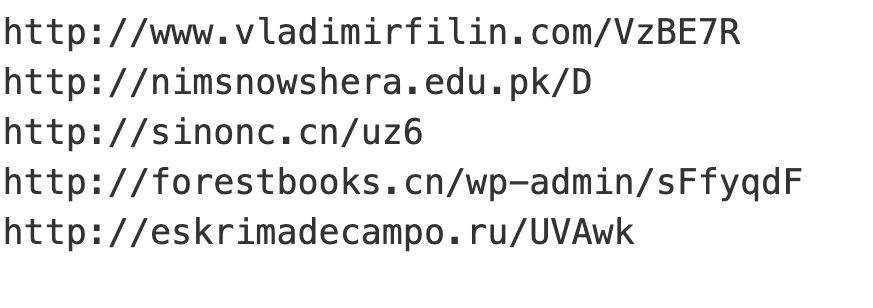 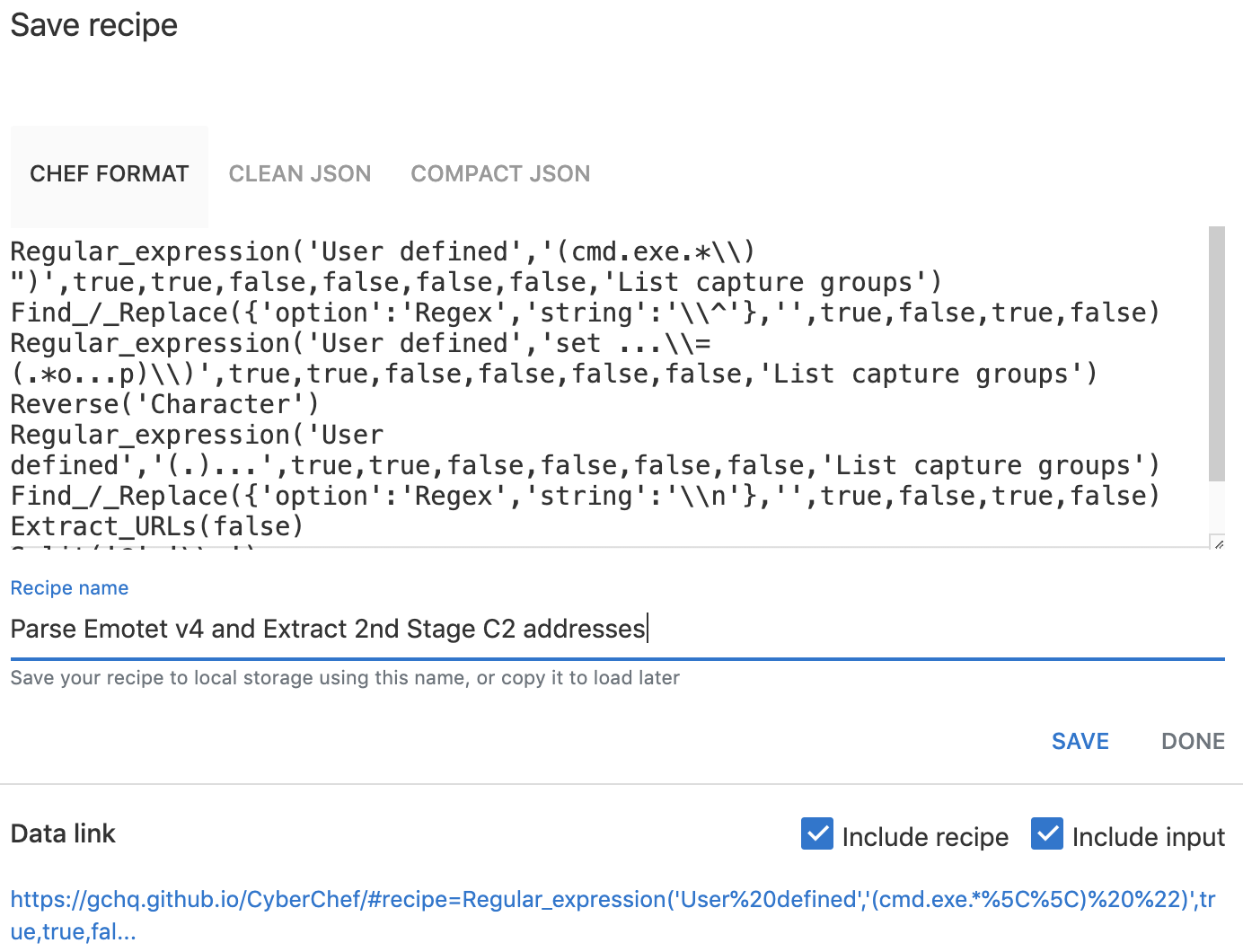 Not only easy but,repeatable!
Recipes can be saved to local storage for reuse, be given as gifts, or exchanged for beer.
Data Links can be stored as bookmarks
Large Recipes using CyberChef
Building a Parser for Windows Recycle Bin Metadata
Parsing Windows Recycle Bin Metadata
Why? The simplest forensic artifact I can think of
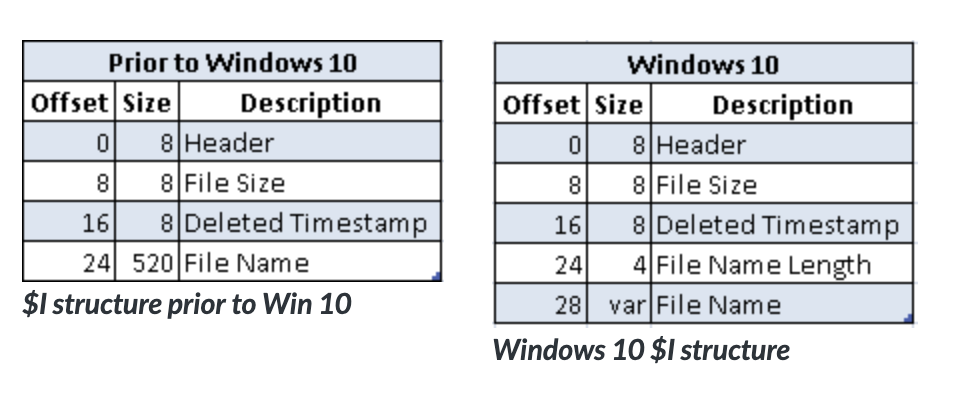 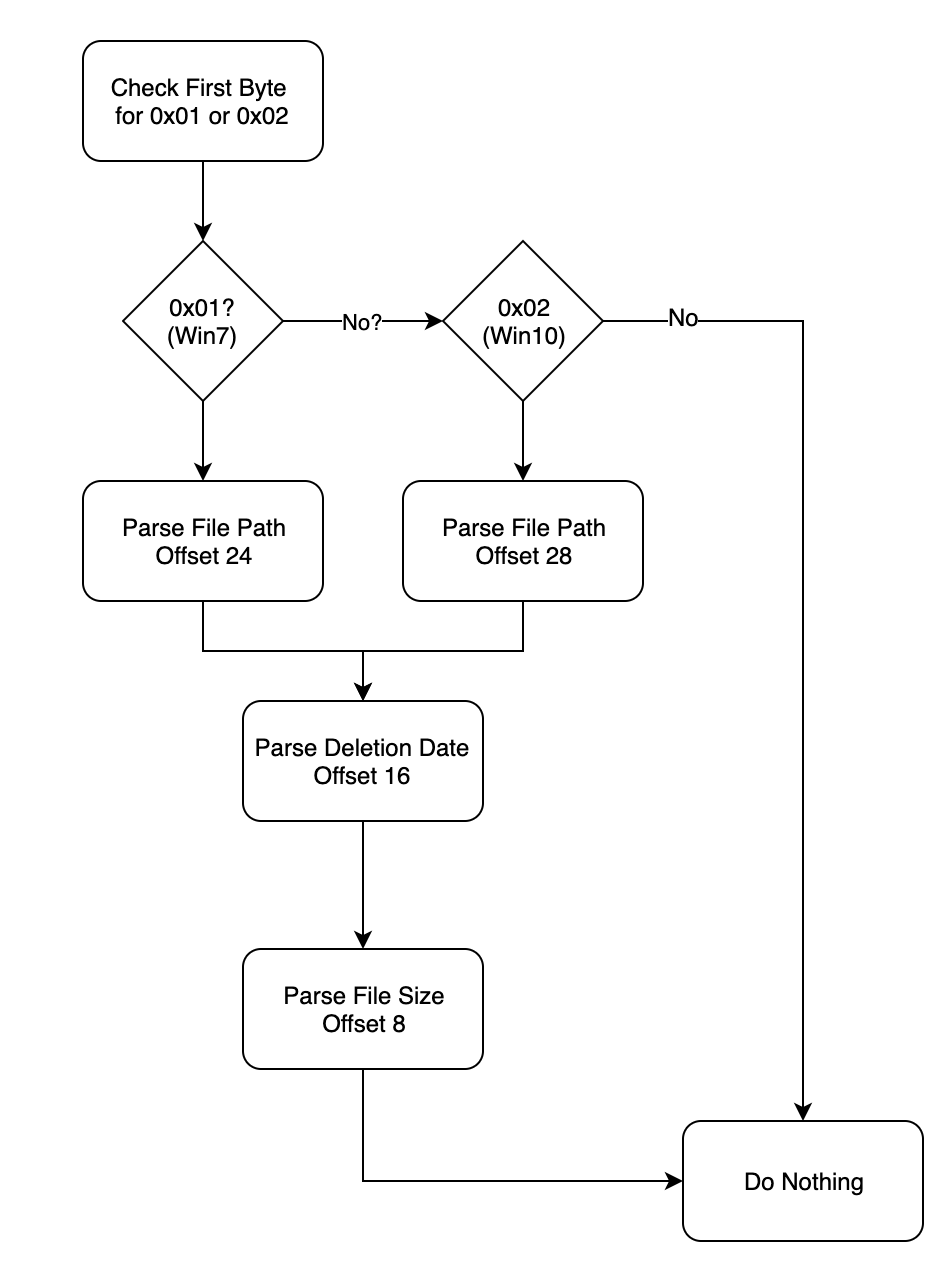 Using Native CyberChef to Parser Recycle Bin Meta
The idea is fairly simple as far parsers go
The Reality Ends Up being ~24 Steps
Conditional_Jump('^(\\x01|\\x02)',true,'Error',10)
Find_/_Replace({'option':'Regex','string':'^(\\x02.{23})(....)'},'$1',false,false,false,false)
Subsection('^.{24}(.*)',true,true,false)
Decode_text('UTF16LE (1200)')
Find_/_Replace({'option':'Regex','string':'^(.*).'},'\\nDeleted File Path: $1',false,false,false,false)
Merge()
Subsection('^.{16}(.{8})',false,true,false)
Swap_endianness('Raw',8,true)
To_Hex('None')
Windows_Filetime_to_UNIX_Timestamp('Seconds (s)','Hex')
From_UNIX_Timestamp('Seconds (s)')
Find_/_Replace({'option':'Regex','string':'^(.* UTC)'},'\\nFile Deletion Time: $1',true,false,true,false)
Merge()
Subsection('^.{8}(.{8})',true,true,false)
To_Hex('None')
Swap_endianness('Hex',8,true)
From_Base(16)
Find_/_Replace({'option':'Regex','string':'^(.*)'},'\\nDeleted File Size: $1 bytes',true,false,true,true)
Merge()
Find_/_Replace({'option':'Regex','string':'^.{8}'},'******** WINDOWS RECYCLE BIN METADATA ********',true,false,false,false)
Jump('Do Nothing',10)
Label('Error')
Find_/_Replace({'option':'Regex','string':'^.*$'},'This doesn\'t look like a Recycle Bin file to me ',true,false,true,false)
Label('Do Nothing')
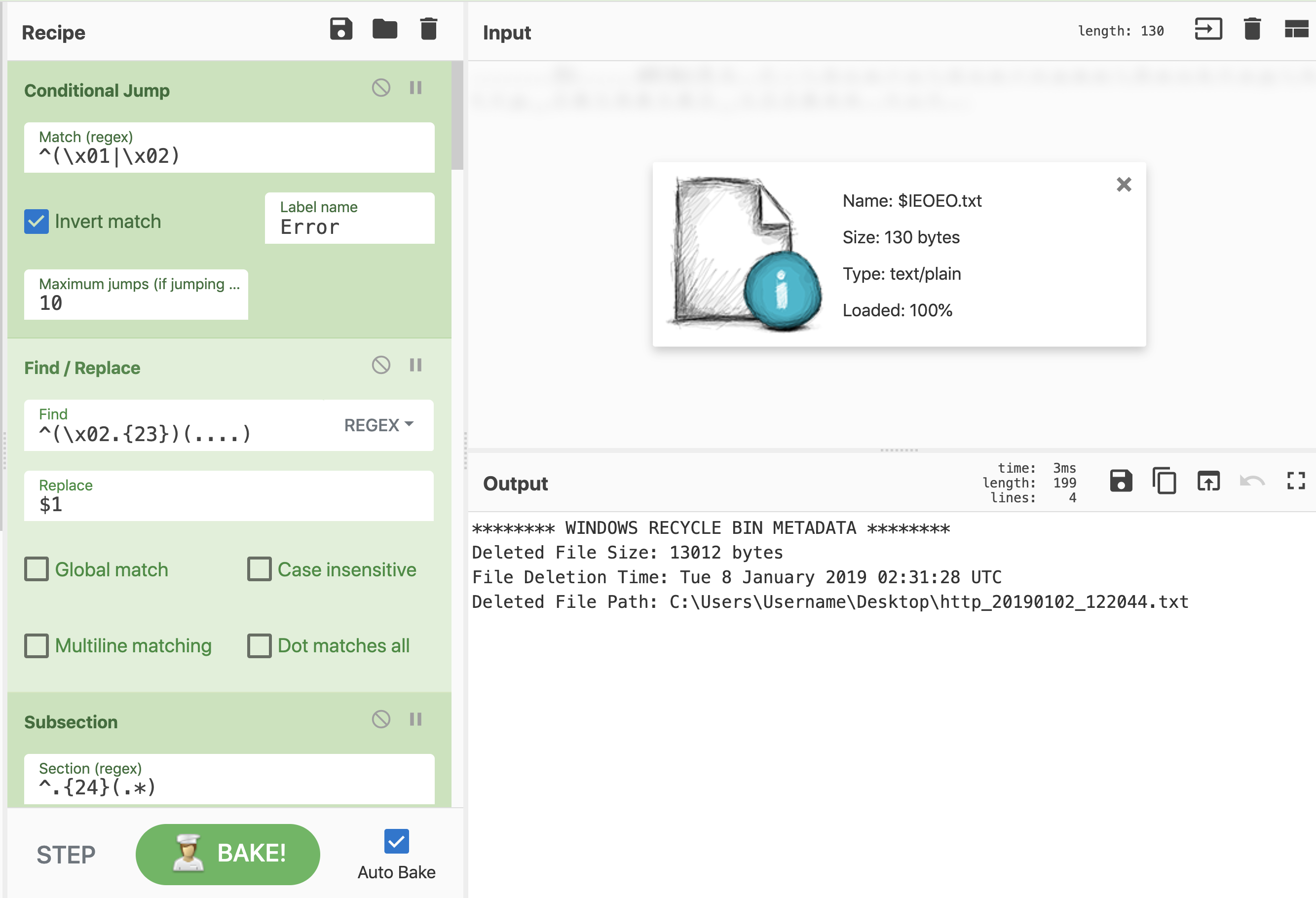 Advanced Use Cases
Building Custom Operations
Potential for Integration
Interacting with Active Content
Before you sell your soul to JavaScript…
Rolling your operations can be really helpful but…
How good is your JavaScript writing really?
If you are going to be coding to do DFIR work, you probably should just be using Python
Better Community support
Better memory management
Better Syntax
Now that you have been cautioned…
LET’S LOOK AT AN EXAMPLE I DID JUST TO PROVE IT COULD BE DONE!
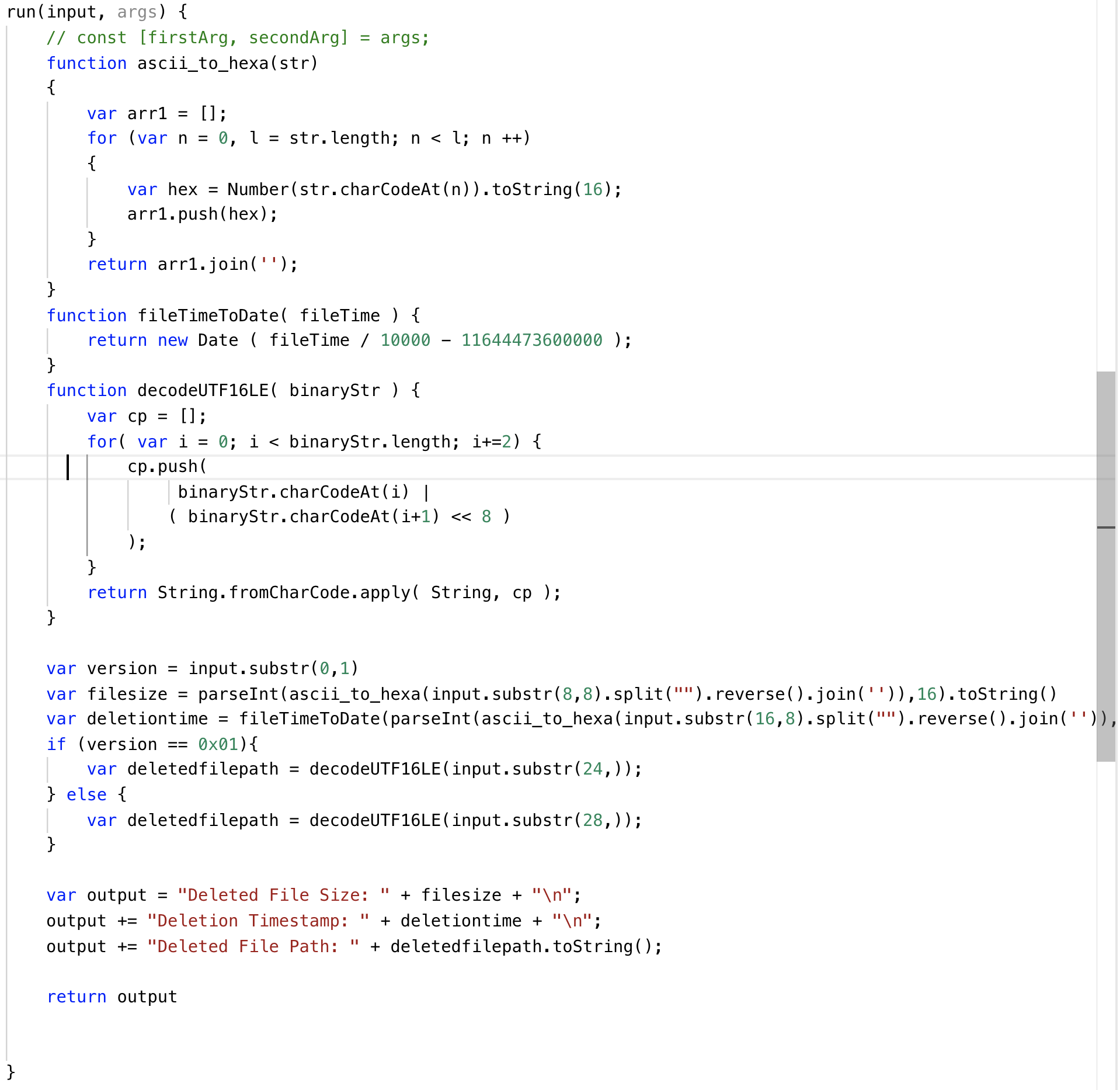 Coding Time!
A Windows RecBin Parser in JavaScript
Features:
Converting Windows FILETIME object to Date
Converts UTF-16LE File Path to UTF-8
Converts LE File size to decimal
Overall, not horrible.
Probably could be written better if I am being honest but it works
Output is fairly clean…
Potential for Integration
How to get CyberChef to talk to VirusTotal…at your own risk
Download CyberChef
Open Chrome with web protections turned off
“--disable-web-security”
HTTP Request Operation
https://www.virustotal.com/vtapi/v2/file/download?apikey=yourkey&hash=yourhash
https://stackoverflow.com/questions/3102819/disable-same-origin-policy-in-chrome
Download Samples
VirusTotal Query Reports
Interacting with Live Content
Not for the faint of heart
Recommended for Sandboxes Only
Hand to Hand Combat with Malicious JavaScript
Lessons Learned
Tips and Tricks
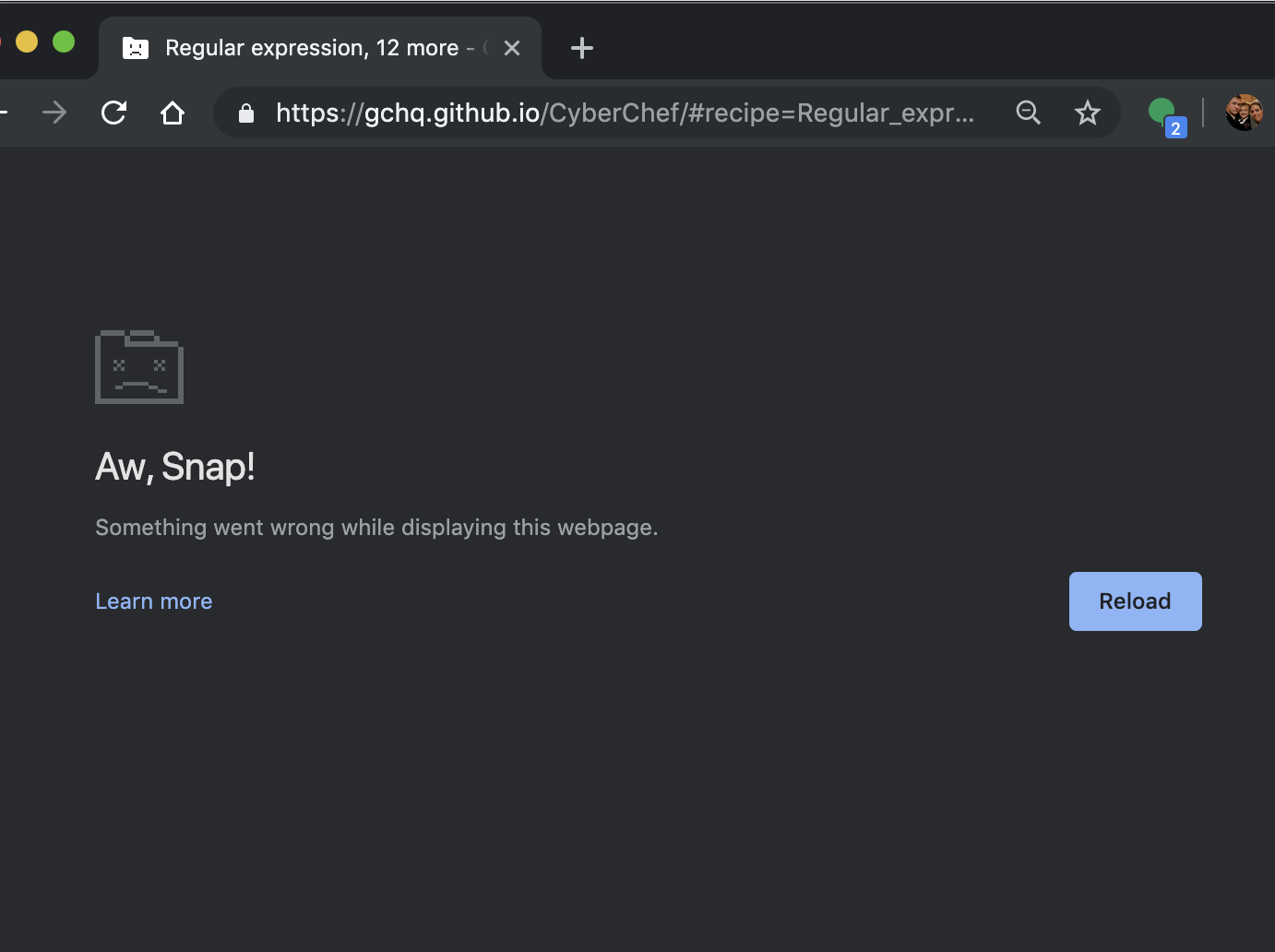 Not ideal for everything
Memory management being what it is, don’t be surprised if a large file knocks it over.
Don’t parse a whole $MFT
Don’t parse a whole memory dump
Take Bytes, Drop Bytes, and RegEx can help make the data more manageable but they aren’t miracle workers.
Use the right tool for the right job.
Use The Comment Field Like Notepad
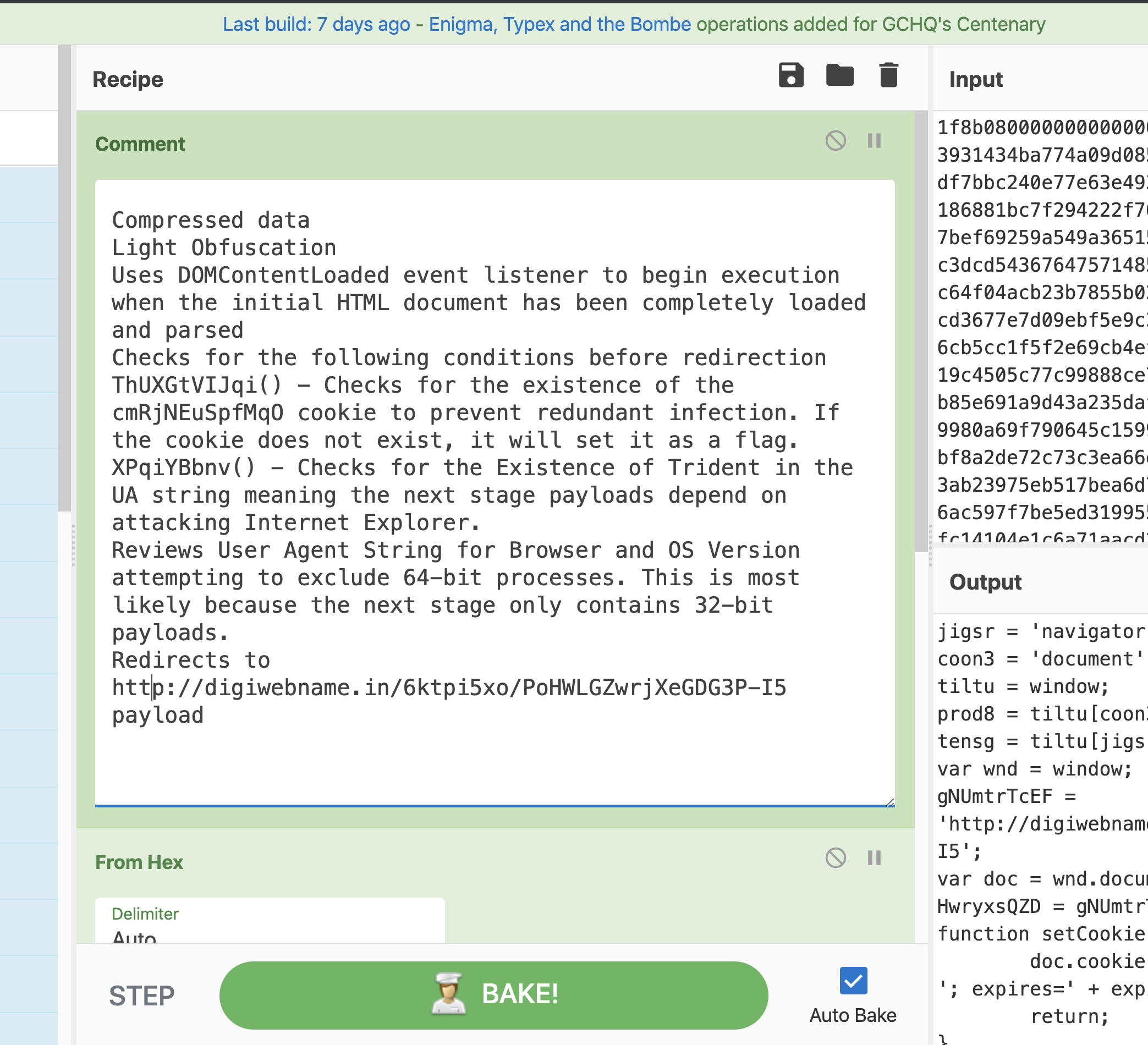 Helps to not have to switch back and forth to take notes.
Comments do not effect the operation but can be saved into the Recipe!
Comment Early and Comment Often
Mind Meld with Your Friends!
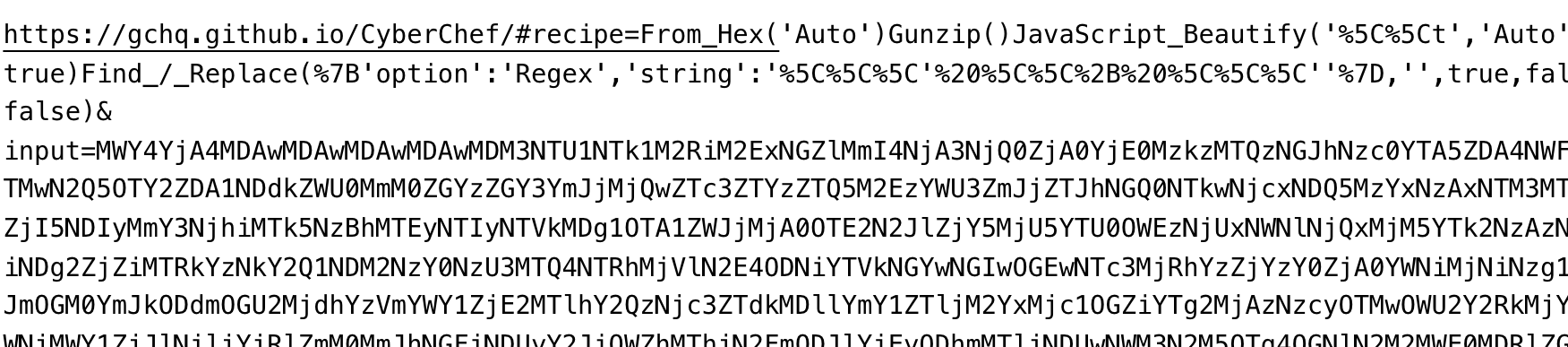 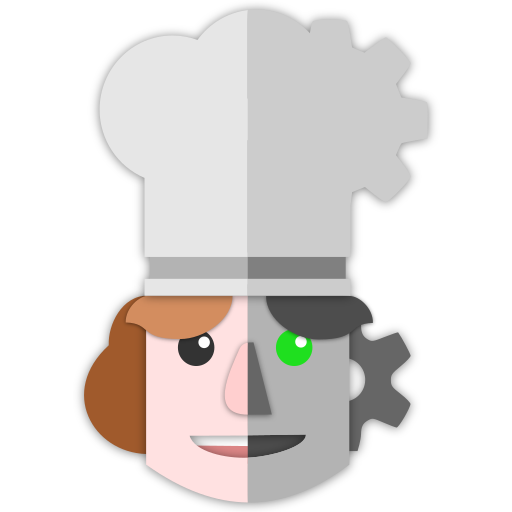 Turn off “Auto Bake” unless you need it
Auto Bake runs the recipe whenever anything changes in the input or the recipe
Can cause issues when designing steps
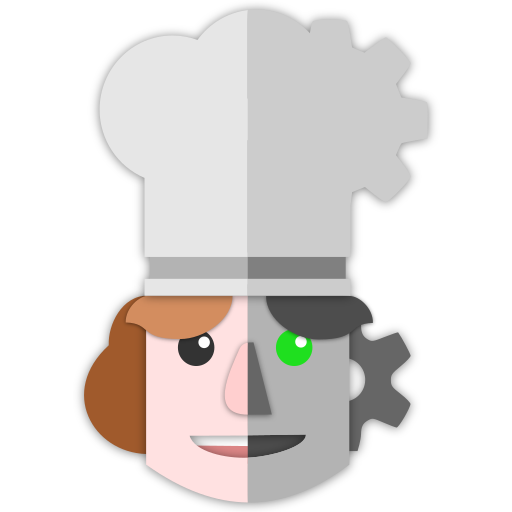